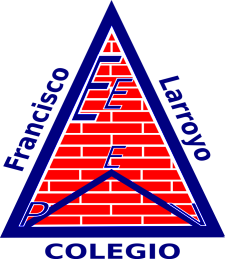 PREPARATORIA PARTICULAR FRANCISCO LARROYO
CLAVE 1322
PROYECTO:  Repercusiones de las regiones naturales  en el perfil psicosocial del infractor
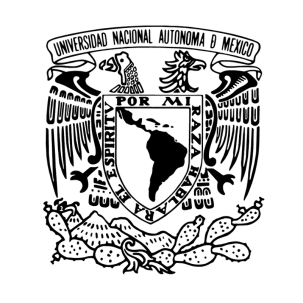 EQUIPO : 3

Psicología, Geografía y Derecho
PROFESORES INVOLUCRADOS EN EL PROYECTO
DERECHO

Lidia Jiménez Guerrero
PSICOLOGIA
Javier Zamorano Guzmán
Verónica Rioja González
GEOGRAFÍA

Ma. Lizbeth Garcés Argumedo
I. Contexto. Justifica las circunstancias o elementos de la realidad en los que se da el problema. 
      Introducción y/o justificación del proyecto.
Como el deterioro ambiental influye, repercute y modifica la conducta del ser humano haciéndolo infractor de las leyes.
La falta de conciencia y conocimiento en el uso y preservación de los recursos evita la conducta adecuada del ser humano en la interacción con  la naturaleza y la sociedad.
II. Intención.  Sólo una de las propuestas da nombre al proyecto. Redactar como pregunta o premisa problematizadora.
III. Objetivo general del proyecto. Tomar en cuenta todas las asignaturas  involucradas.
IV. Disciplinas involucradas en el  trabajo interdisciplinario.
V. Esquema del proceso de construcción del proyecto por disciplinas.
VI. Tiempos que se dedicarán al proyecto cada semana.
VII. Presentación del proyecto (producto).
VIII. Evaluación del Proyecto.
EVIDENCIAS FOTOGRAFICAS
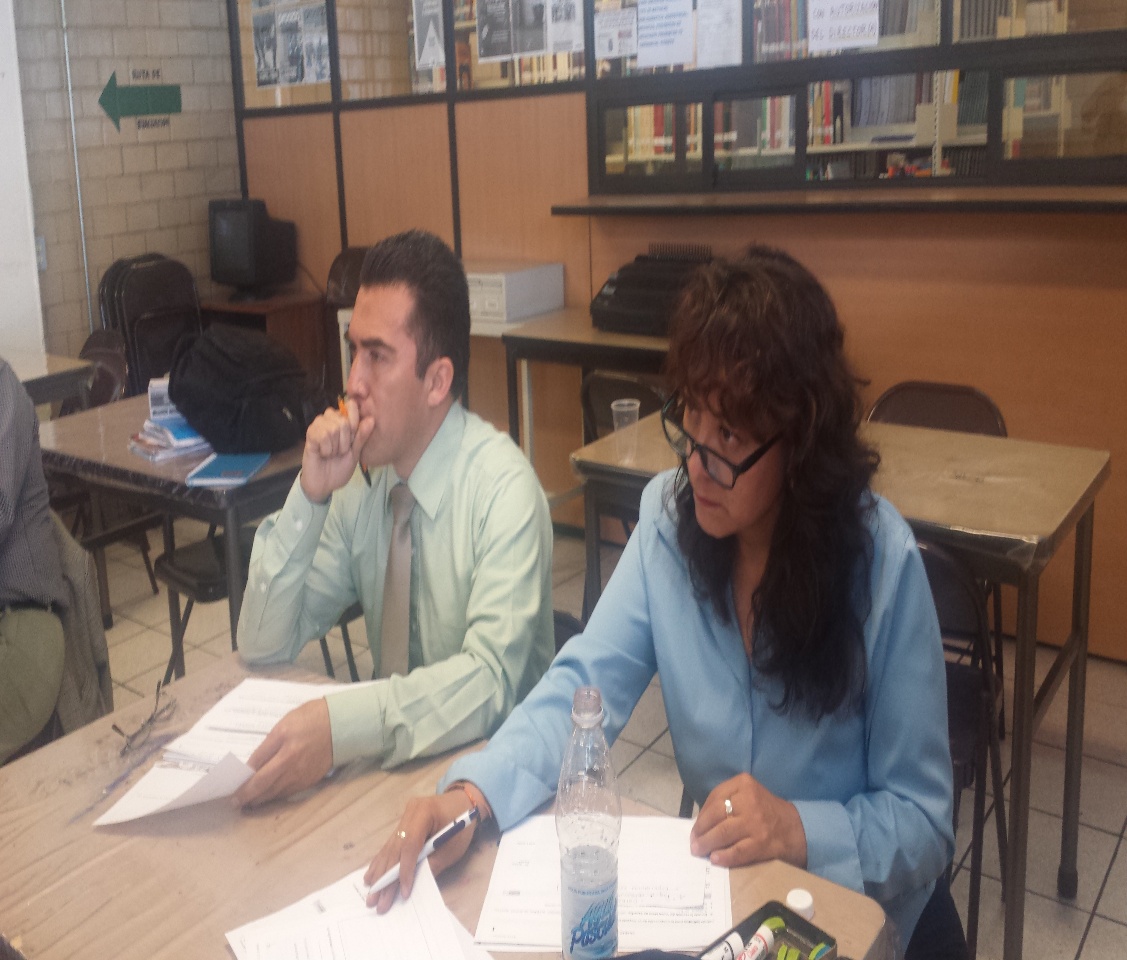 CUADRO DE MESAS DE EXPERTOS
Personal
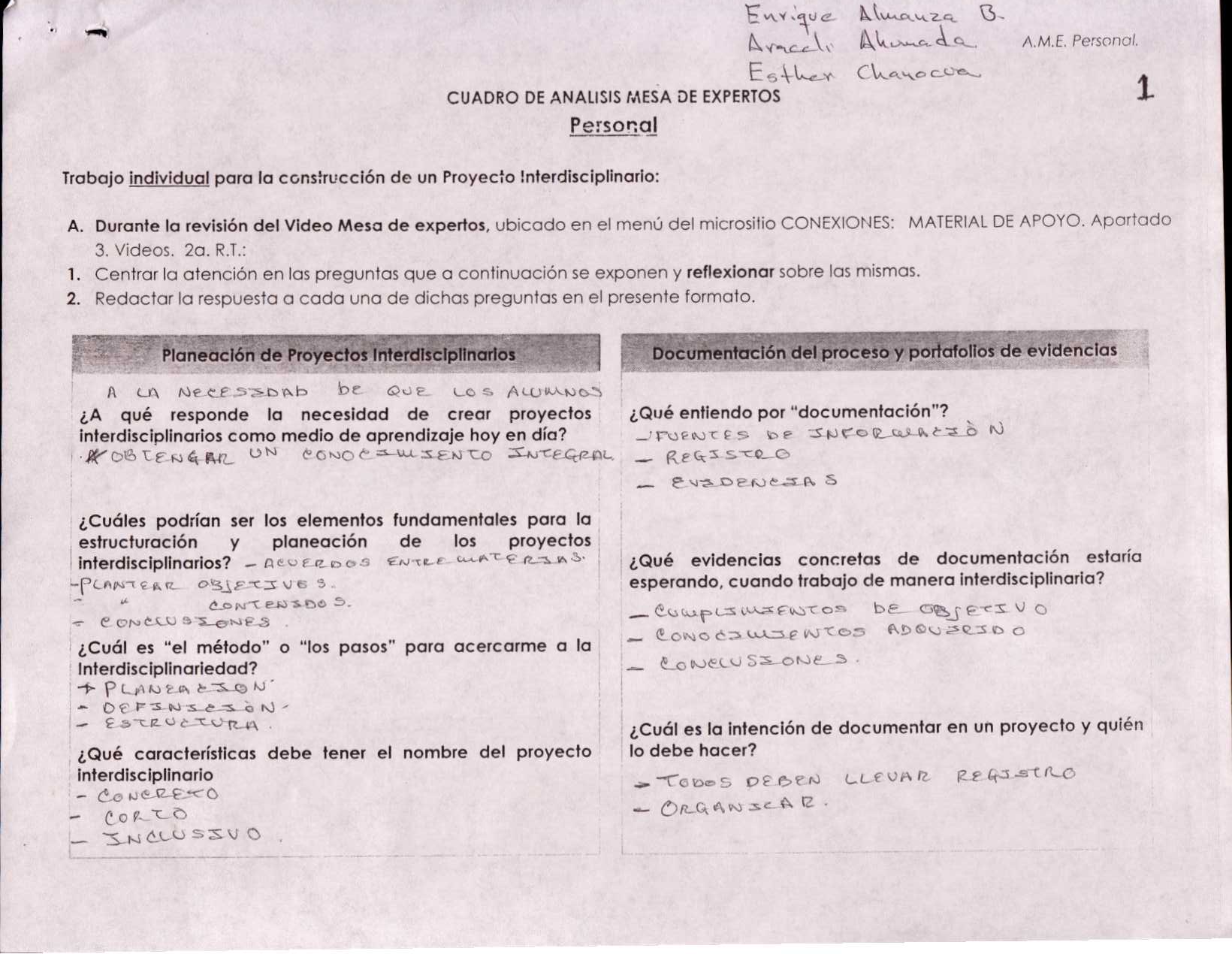 ANALISIS MESA DE EXPERTOS
Grupos Heterogéneos
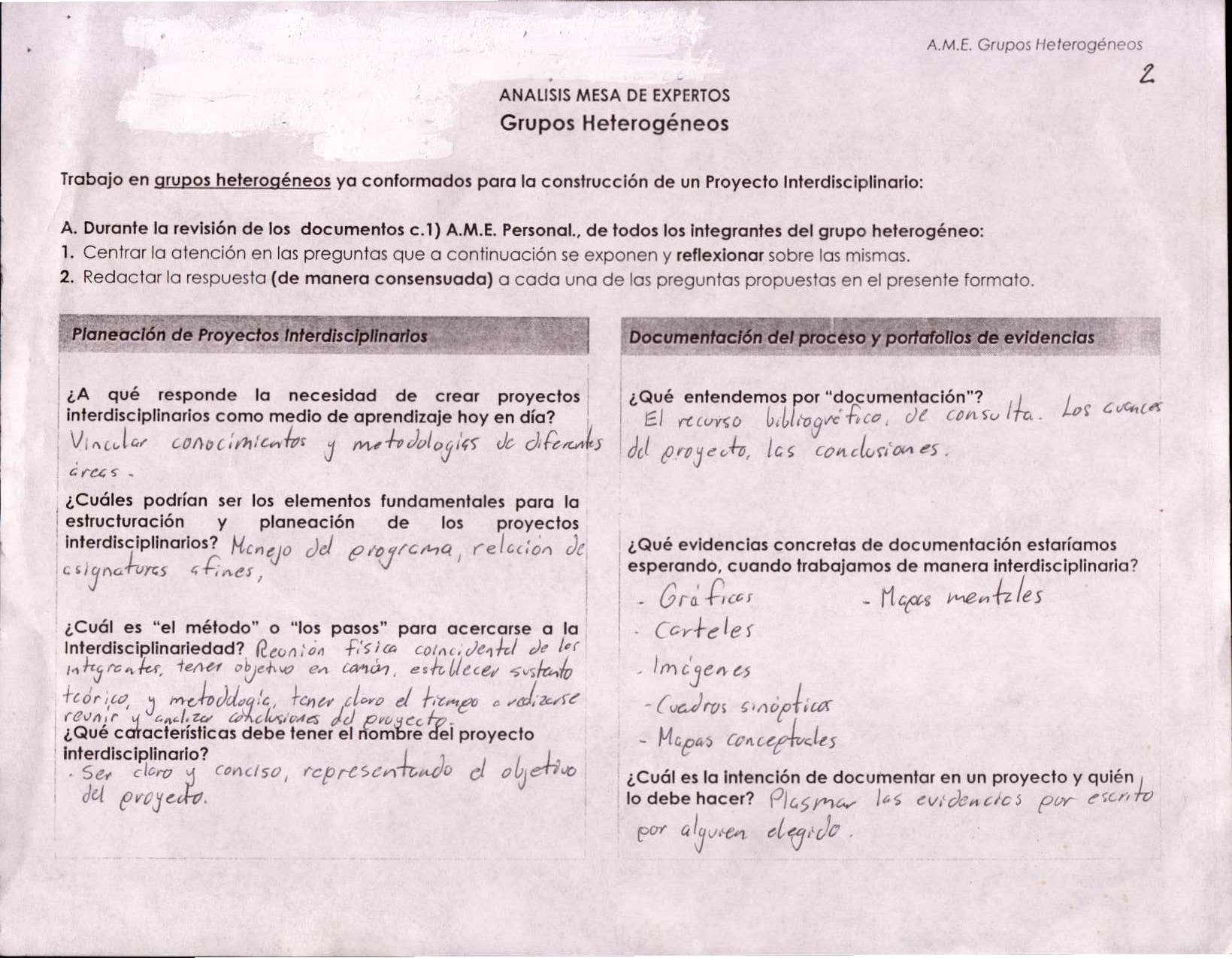 ANALISIS MESA DE EXPERTOS
General
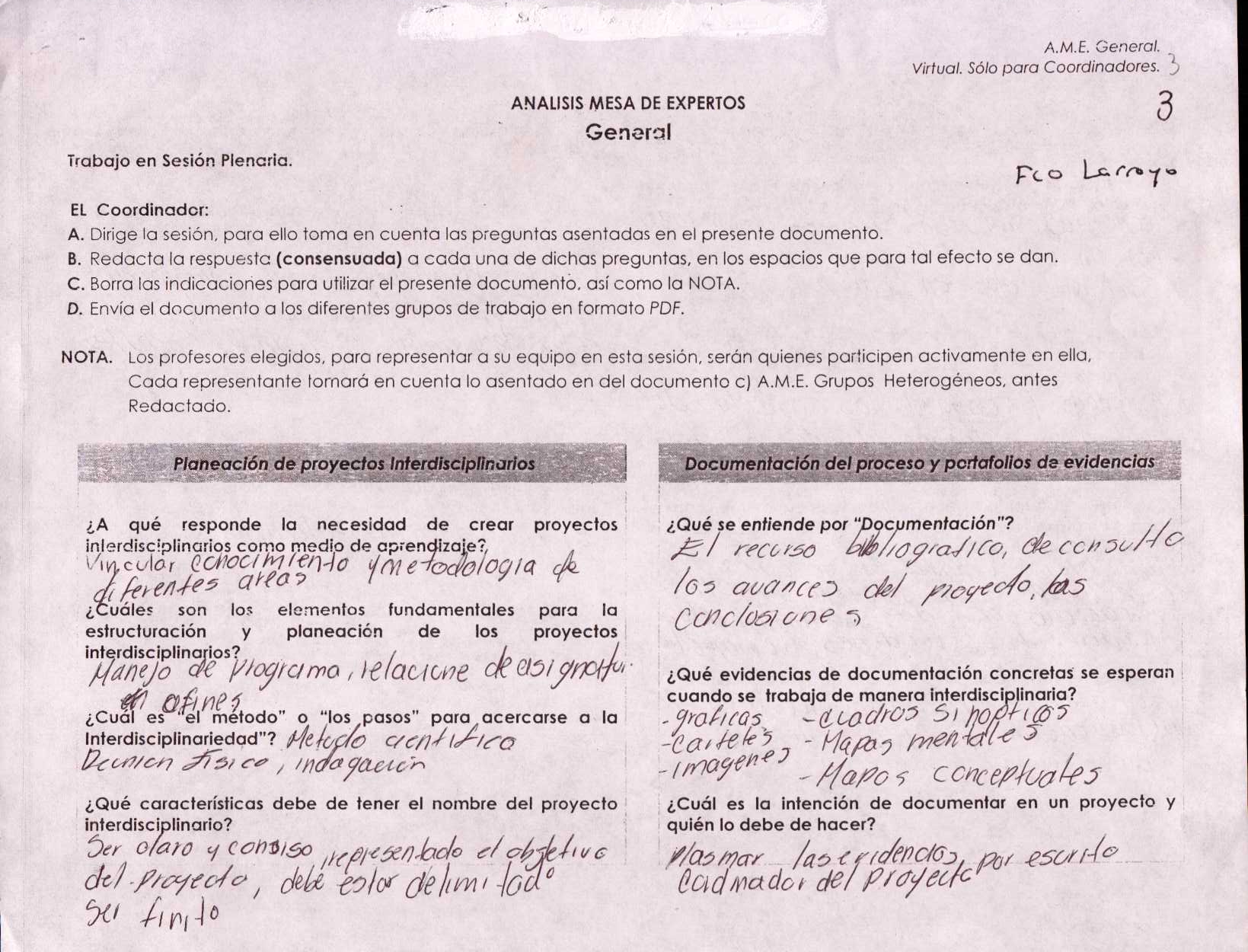 Estructura Inicial de Planeación
E.I.P. Análisis
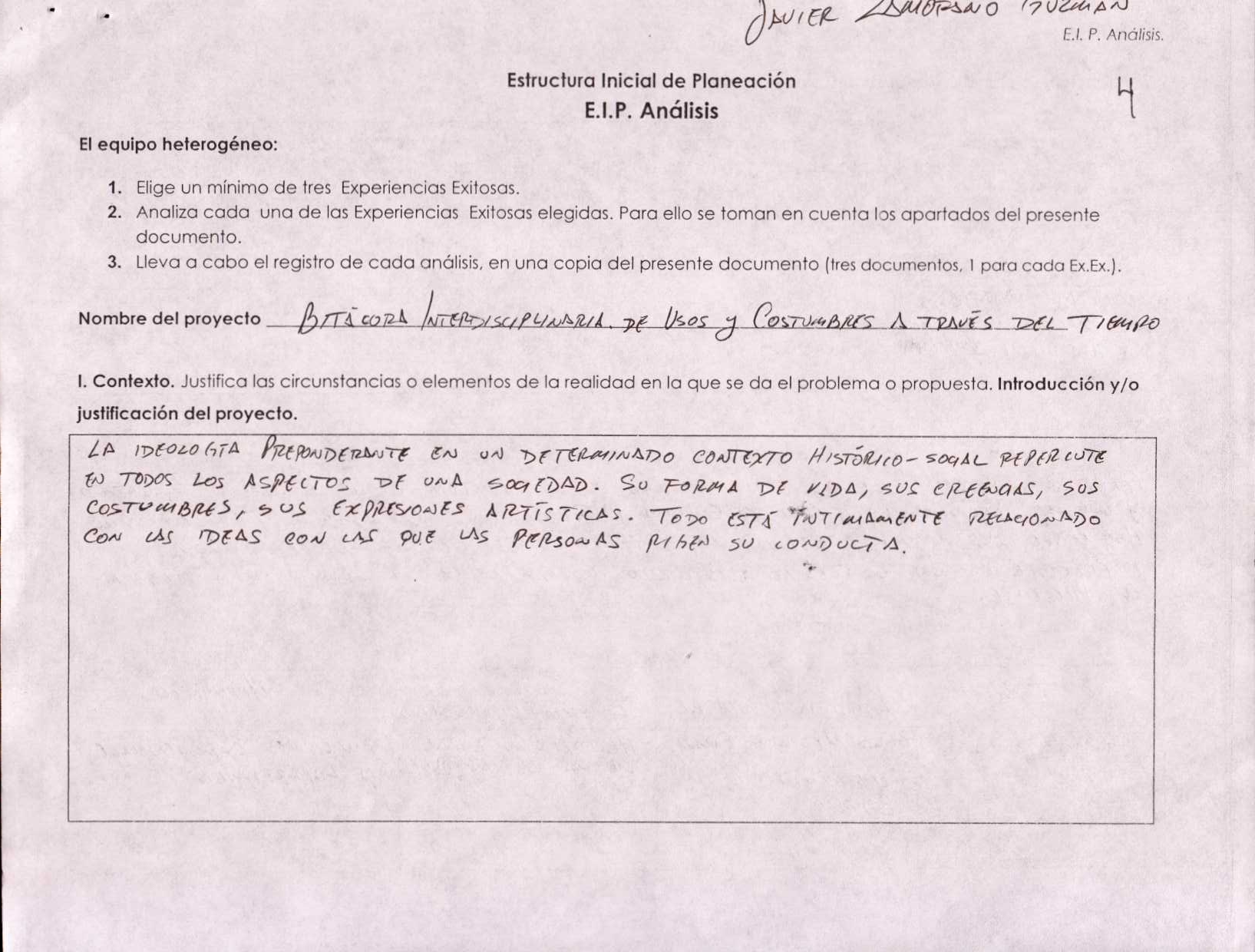 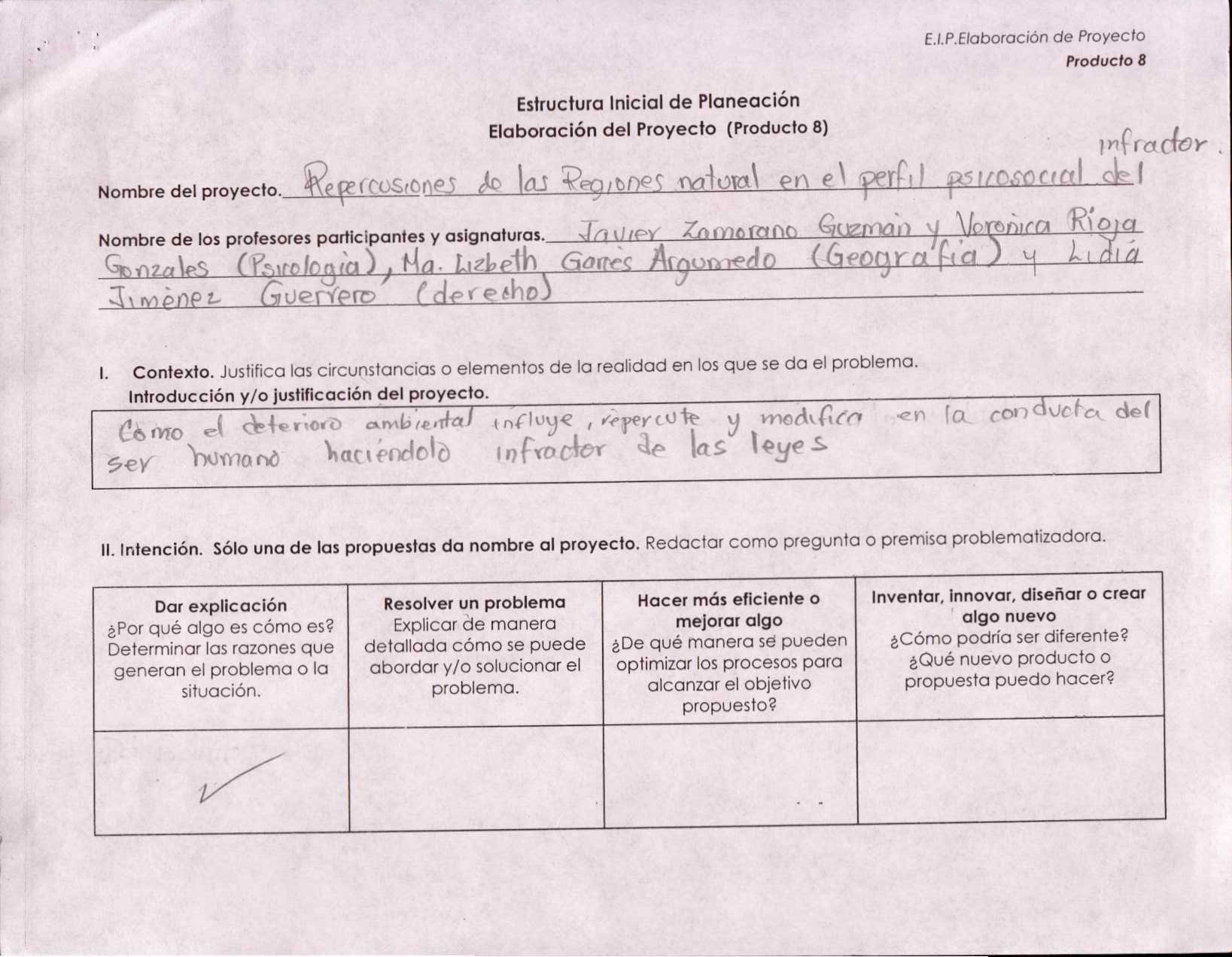 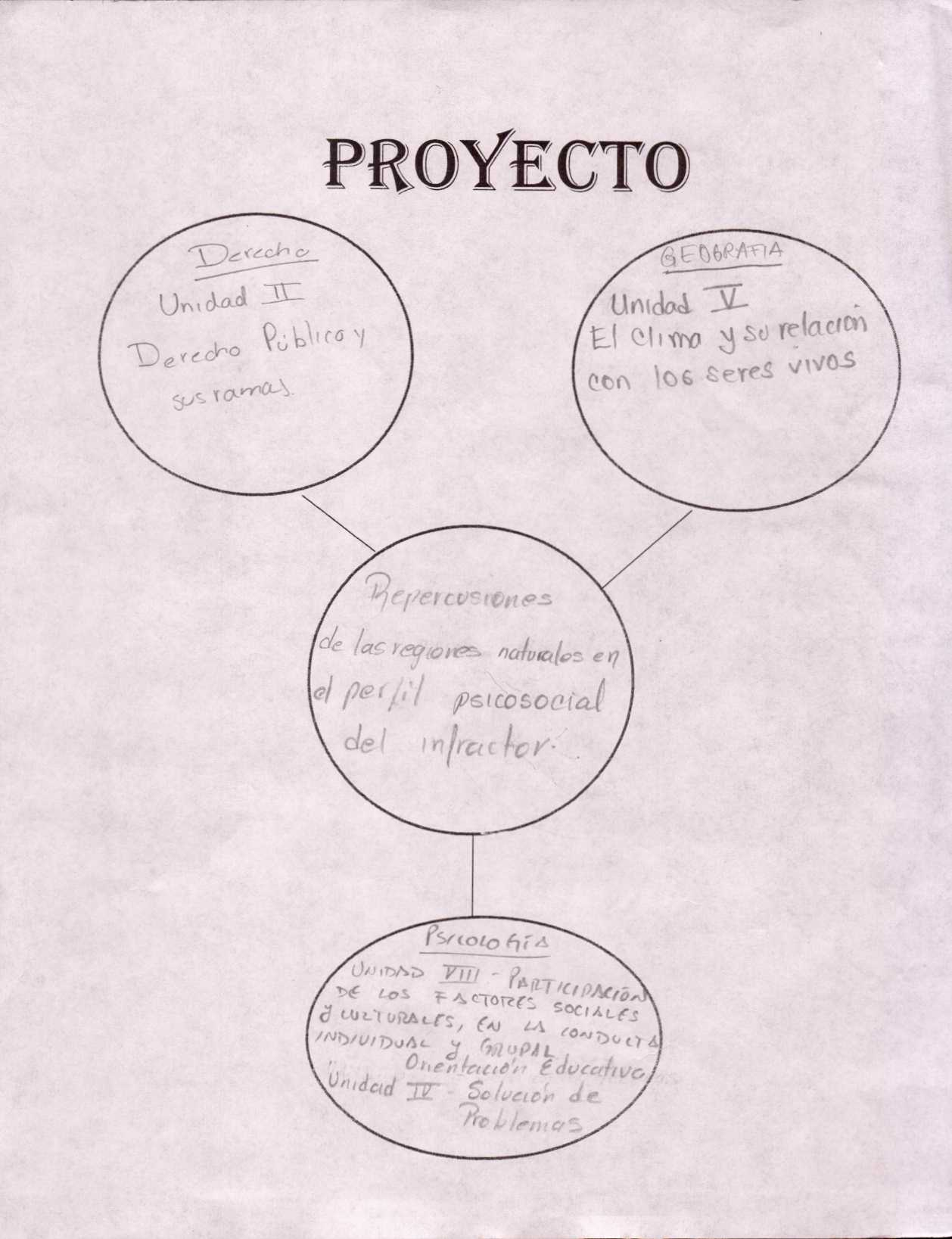